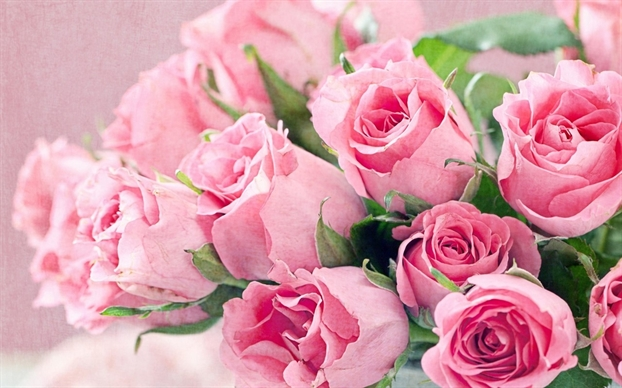 WELCOME OUR TEACHERS
Class: 6A1
Teacher: Phan thị Mộng Linh
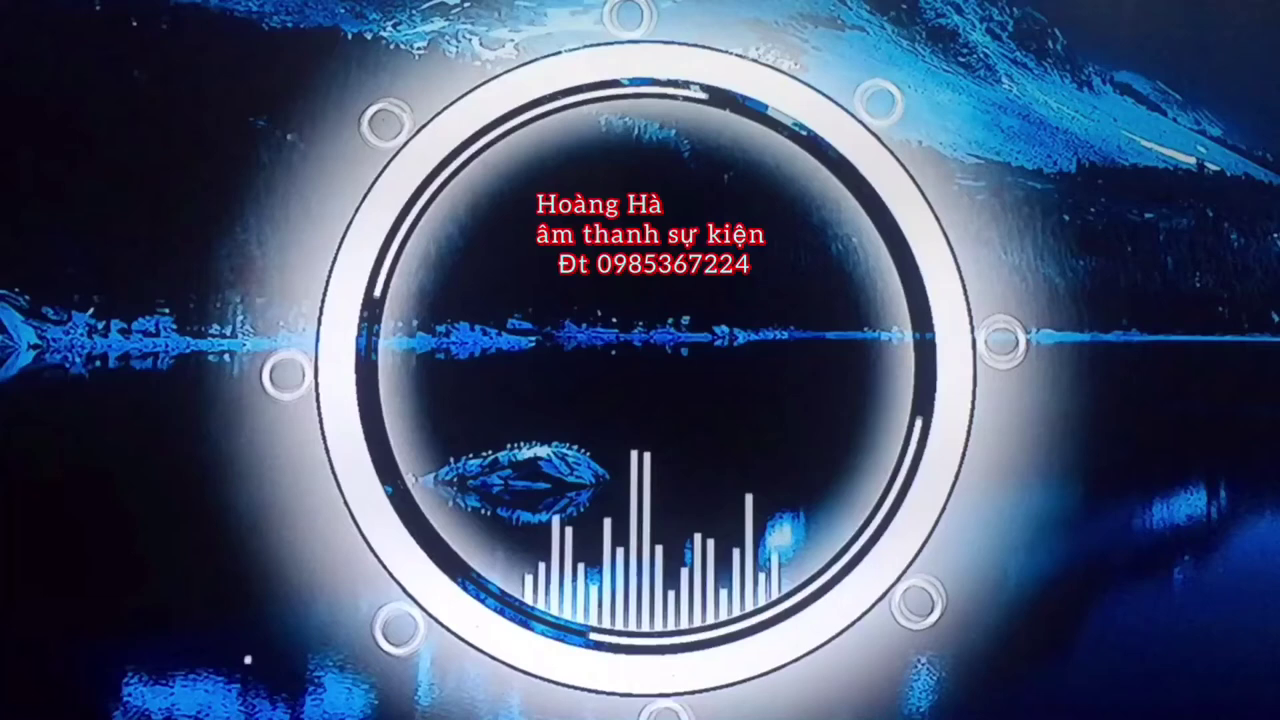 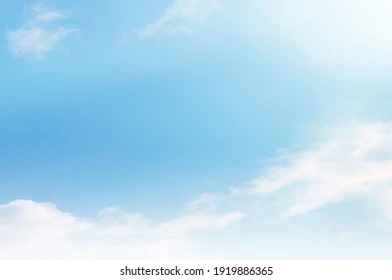 Wednesday, November 9th , 2022
Unit 4: Festivals and Free Time
Lesson 1.
2: Grammar
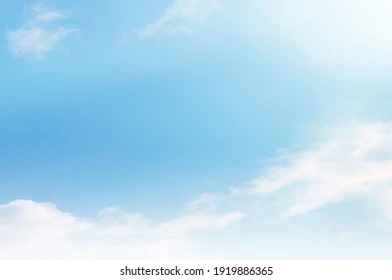 Unit 4: Festivals and Free Time
Lesson 1.2: Grammar
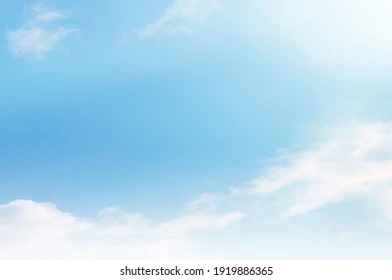 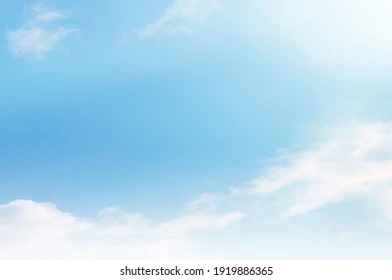 1. Adverbs of frequency in the song:
always
sometimes
never
usually
often
normally
rarely
Adverbs of frequency are used to:
things happen
do things
Talk about: How often we ....................or  how often  ...................
Ex: I usually go swimming on Sunday.
Ex: It is often hot in the summer.
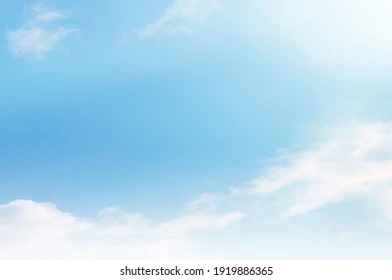 Unit 4: Festivals and Free Time
Lesson 1.2: Grammar
2. Main verbs in the song:
Sing
Dance
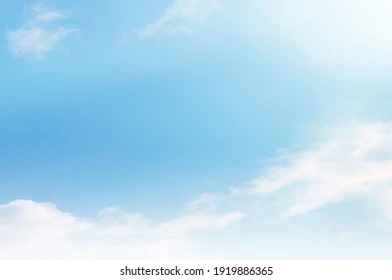 Unit 4: Festivals and Free Time
Lesson 1.2: Grammar
3. Question word to ask for adverbs of frequency in the song:
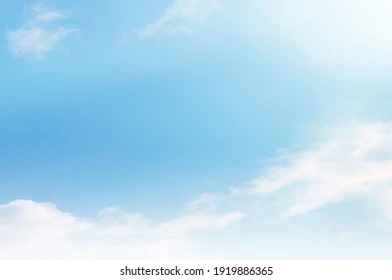 Adverbs of frequency
How often + do/ does + Subject + Verb + Phrase/ Noun?
Ex: How often do you play soccer?
Subject
Verb
Noun
Subject + Adv of Frequency + Verb + ...
Ex: I usually play soccer on the weekends.
Adverb of      Frequency
Verb
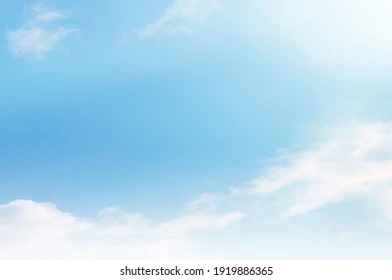 Unit 4: Festivals and Free Time
Lesson 1.2: Grammar
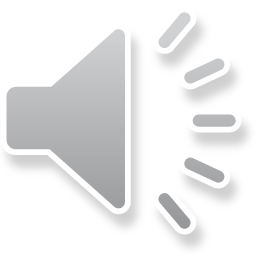 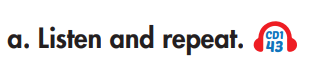 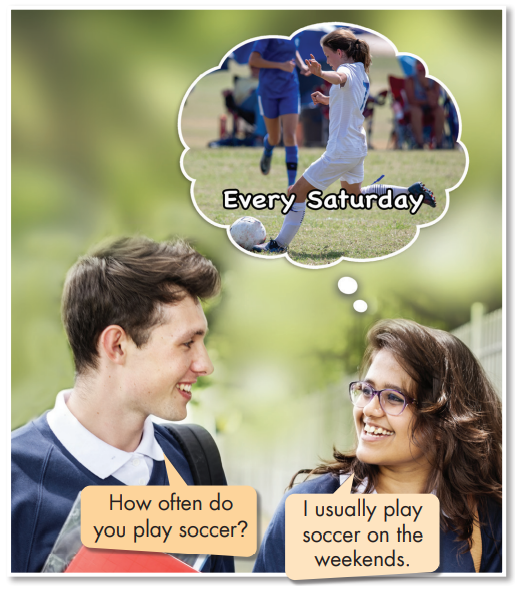 A: How often do you play soccer?
B: I usually play soccer on the weekends.
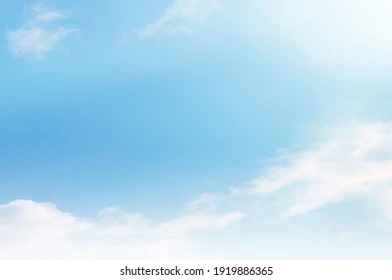 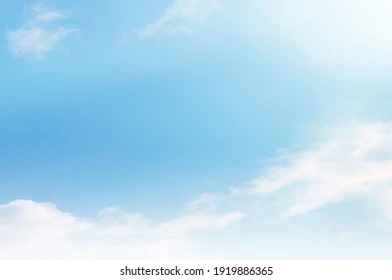 Adverbs of frequency
Note:
Always, usually
☹ I always play soccer.
☺
I always play soccer
on Saturdays
time phrase
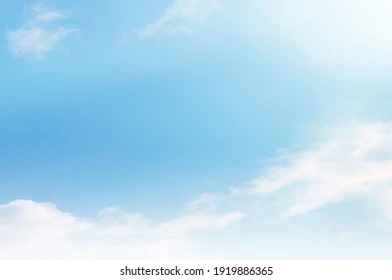 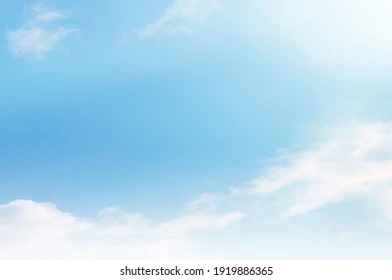 Adverbs of frequency
Grammar
I usually sing.
Before the main verb.
You are always happy.
After the verb “To Be”.
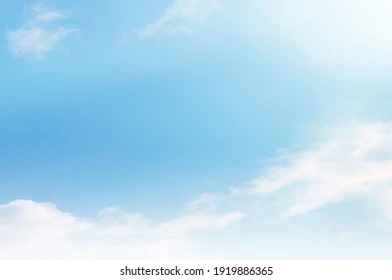 Grammar:
Put adverbs of frequency in the correct place
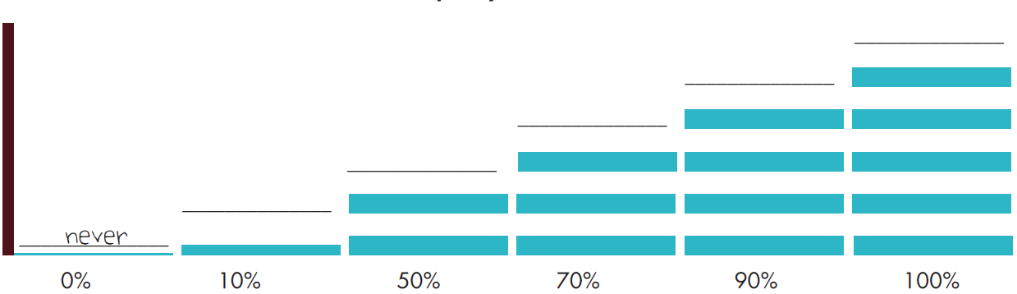 always
rarely
often
sometimes
never
usually
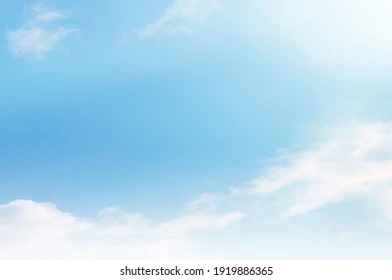 Unit 4: Festivals and Free Time
Lesson 1.2: Grammar
Practice
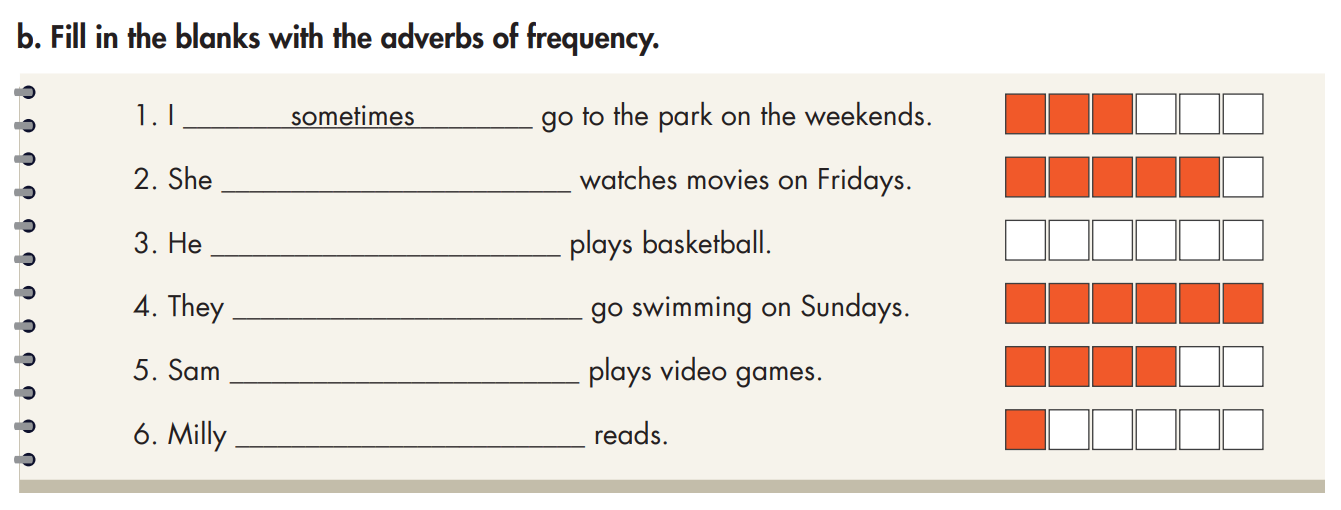 usually
never
always
often
rarely
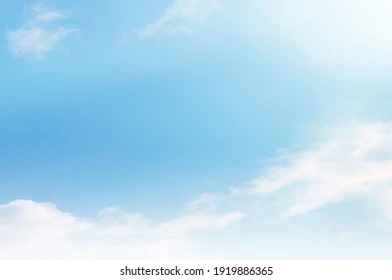 Pair work
How often + do/ does + Subject + Verb ......?
-> Subject + Adverb of frequency + Verb......
Ex:How often do you go to the park?
 -> I sometimes go to the park on the weekends.
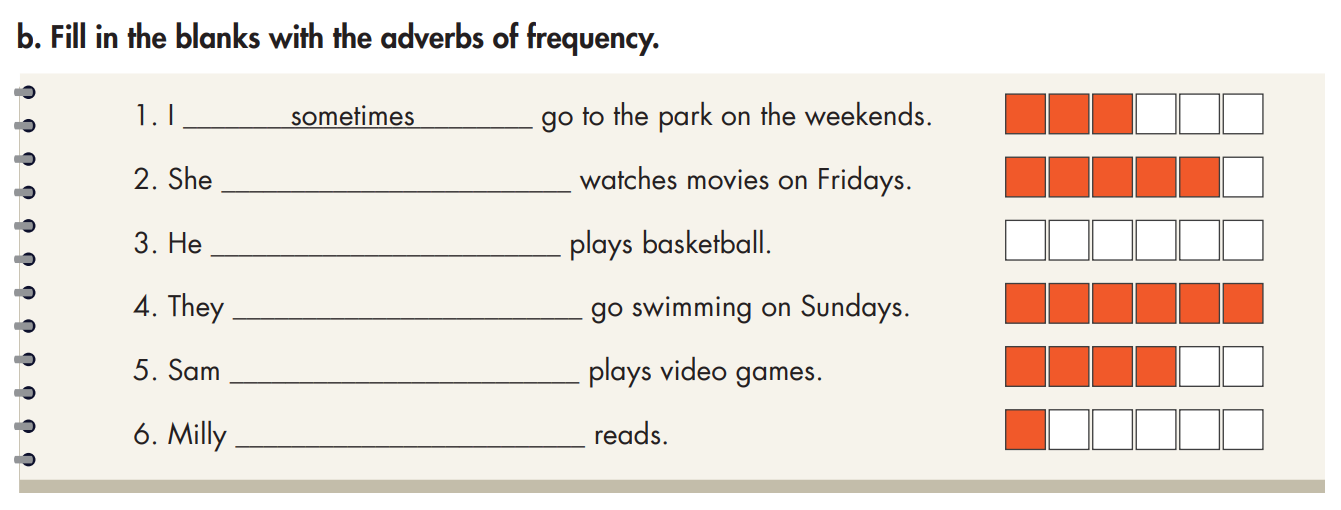 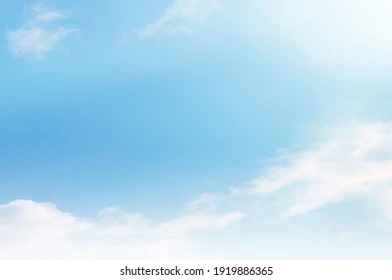 Unit 4: Festivals and Free Time
Lesson 1.2: Grammar
Write
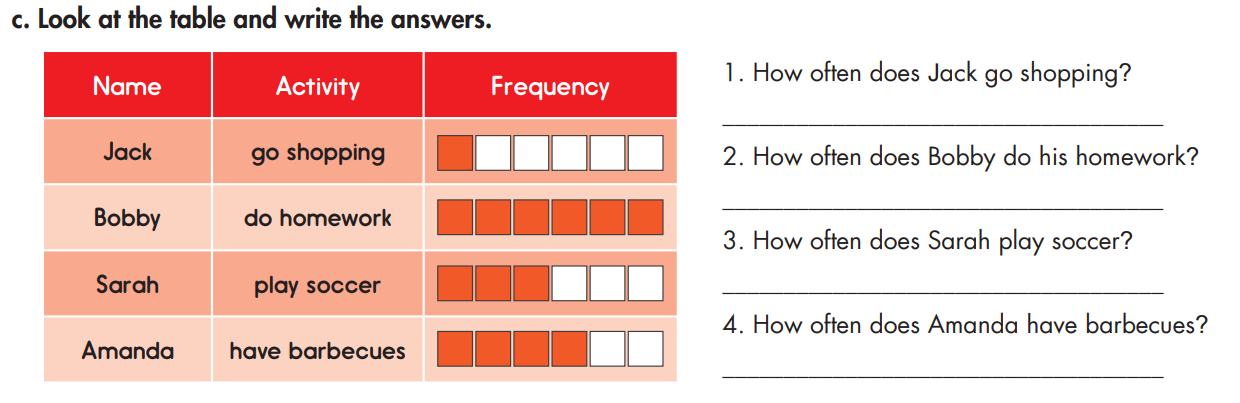 He rarely goes shopping.
He always does homework.
She sometimes plays soccer.
She often has barbecues.
Unit 4: Festivals and Free Time
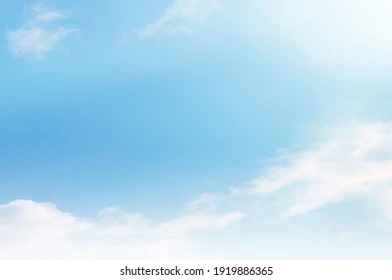 Lesson 1.2: Grammar
Pair work
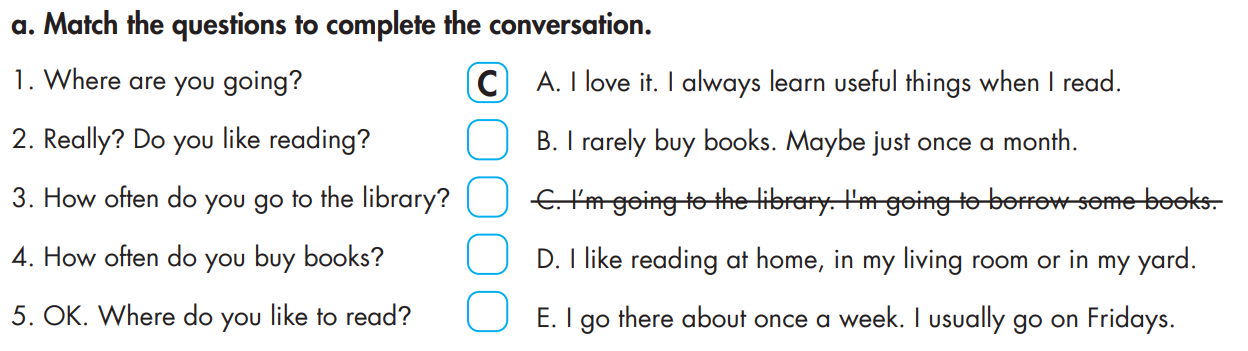 A
E
B
D
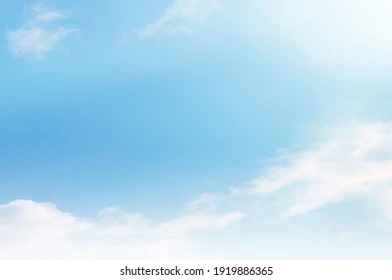 Rearrange these phrases to make meaningful sentences
Practice
1. often / and makes / laugh a lot. / My teacher / our class / tells the jokes / 

	 
2. after eating  /  Lan and / often do / dinner. /  her sister / the dishes

 
3. is / when his / problems with / Nam / always helpful / friends have / their homework. /
 
 
4. usually / a walk / My grandmother / early to / around the park. / gets up / go for/
My teacher often tell the jokes and make our class laugh a lot.
Lan and her sister often do the dishes after eating dinner.
Nam is always helpful when his friends have problems with their homework.
My grandmother usually gets up early to go for a walk around the park.
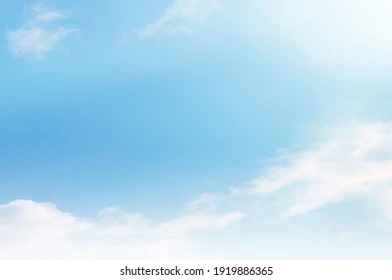 Unit 4: Festivals and Free Time
Lesson 1.2: Grammar
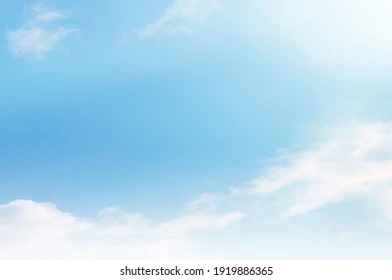 Unit 4: Festivals and Free Time
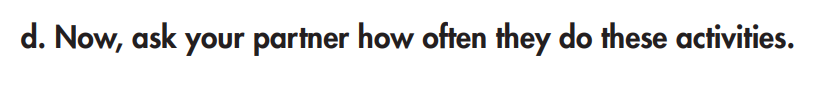 Lesson 1.2: Grammar
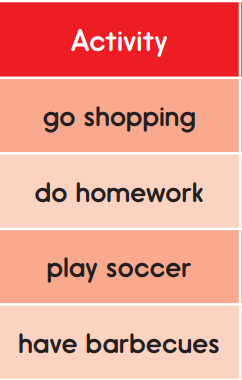 A: How often do you .............?
B: I usually/ sometimes/ always/ often/ never/ rarely .............
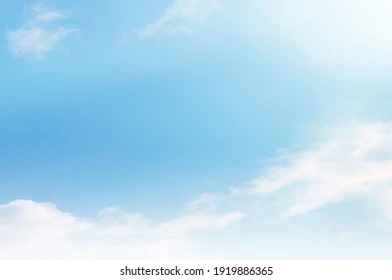 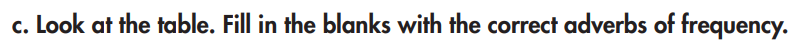 Extra Practice 
WB page 20
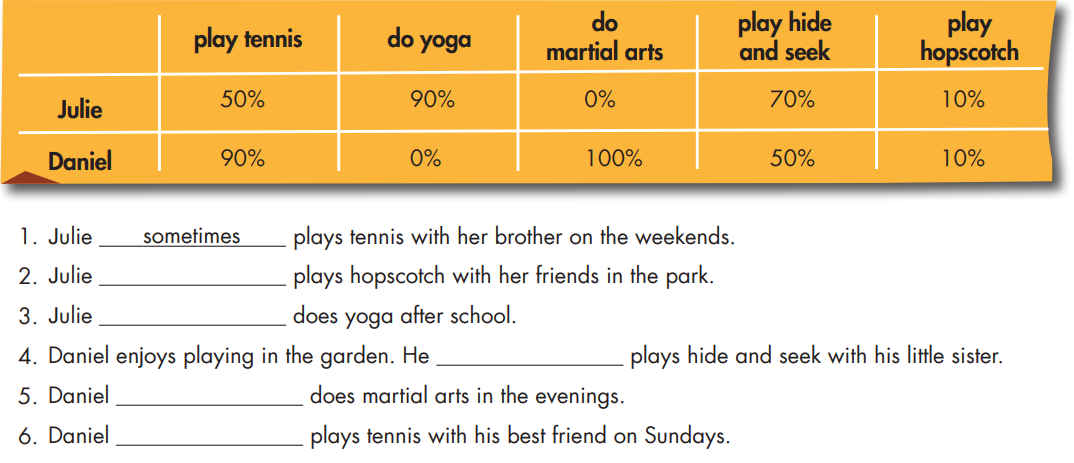 soccer
Practice
rarely
soccer
usually
sometimes
always
usually
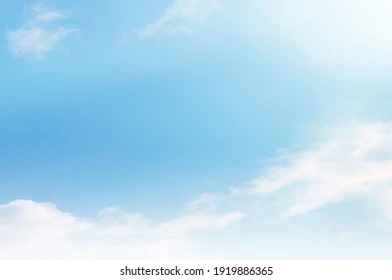 Group work
1. I am always on time. I .....................late.
			B. usually		C. always
A. never
Quizz: Complete the sentences
A. never
2. Emily lives next door, so I ...................see her.
	A. never	B. often	C. rarely
B. often
3. Which sentence is correct?
	A. He often doesn’t wear jeans.
	B. He doesn’t often wear jeans.
	C. He doesn’t wear jeans often.
B. She doesn’t often wear jeans.
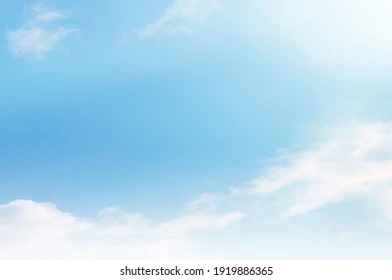 Group work
Quizz: Complete the sentences
4. Which sentence is correct?
	A. Are you sometimes tired at work?
	B. Are you tired sometimes at work?
	C. You are sometimes tired at work?
A. Are you sometimes tired at work?
5. Which sentence is correct?
	A. My brother watches rarely TV.
	B. My brother rarely watches  TV.
	C. My brother watches TV rarely.
B. My brother rarelywatches TV.
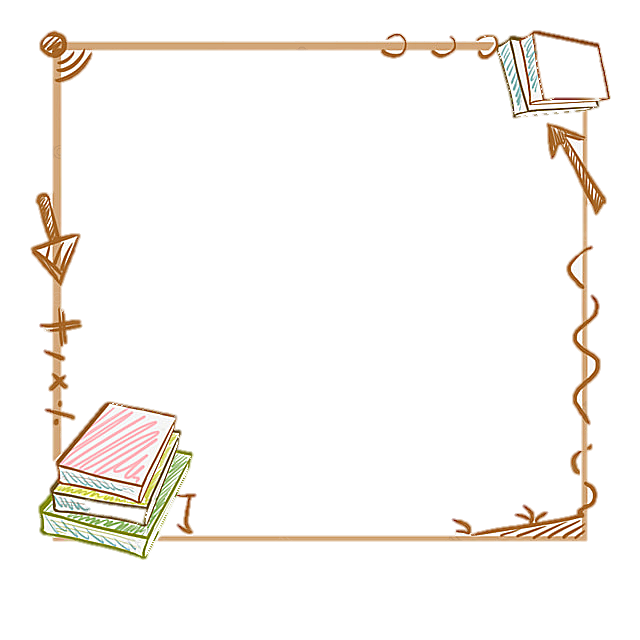 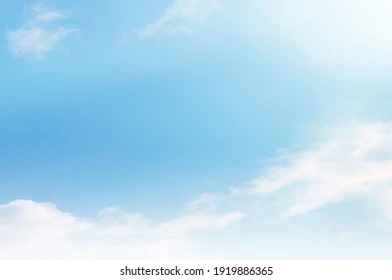 Wednesday, November 9th , 2022
Unit 4: Festivals and Free Time
Lesson 1.2: Grammar
Adverbs of frequency
Grammar
Before the main verb.
I usually sing.
After the verb “To Be”.
You are always happy.
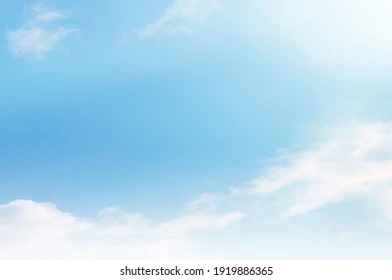 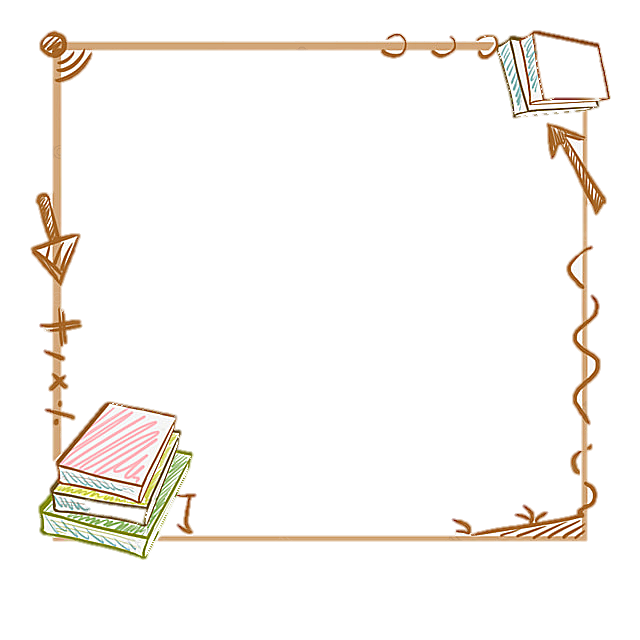 Wednesday, November 9th , 2022
Unit 4: Festivals and Free Time
Lesson 1.2: Grammar
Adverbs of frequency
Grammar
How often + do/ does + Subject + Verb ......?
-> Subject + Adverb of frequency + Verb......
Ex:How often do you go to the park?
 -> I sometimes go to the park on the weekends.
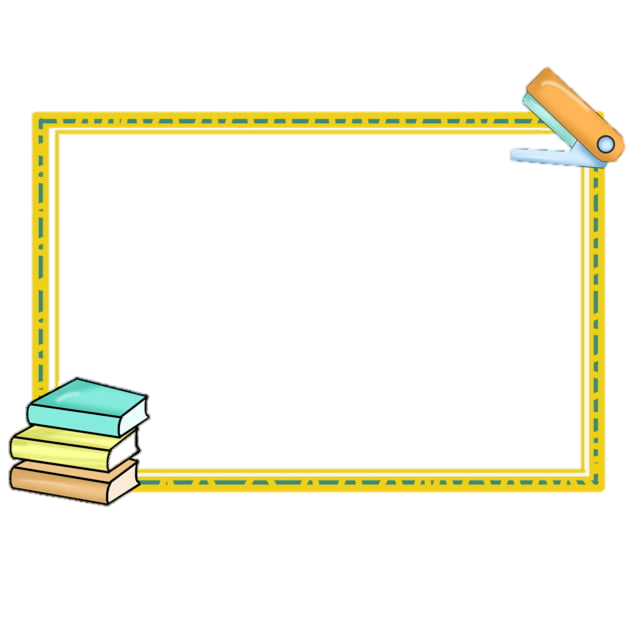 Homewwork:
-   Write 3 sentences 
Do exercises on page 23 ( workbook)
Prepare the next lesson on page 32 (students book)